Pieredzes apmaiņa projektu pieteikumu sagatavošanā no pieteicēja un eksperta viedokļa
Dr. biol., Assoc. prof. Jānis Kloviņš
2021. gada 26. maijs
Prezentācijas plāns
Vispārīgie ieteikumi
Zinātniskā ideja un metodika
Ietekme
Īstenošana
2
Vispārīgie ieteikumi
Jebkuras rekomendācijas ir tikai rekomendācijas – bieži vien tieši tradicionālo noteikumu «pārkāpšana», ja tā atbilst mērķim ir produktīvāka
Projektā jāieliek sirds un degsme – pēc lasītā var nojaust pieteicēja mērķtiecību
Jābūt kodolīgam 
Rakstot jāiedomājas sevi vērtētāja vietā un uzrakstītajā jāmeklē vietas, kur «piesieties»
3
Zinātniskā ideja un metodika
Kam jābūt obligāti:
Labai idejai:


Labi zināma joma              vai         pilnīgi jauns pētījumu lauks

Jebkurā gadījumā tēma jāpārzina perfekti
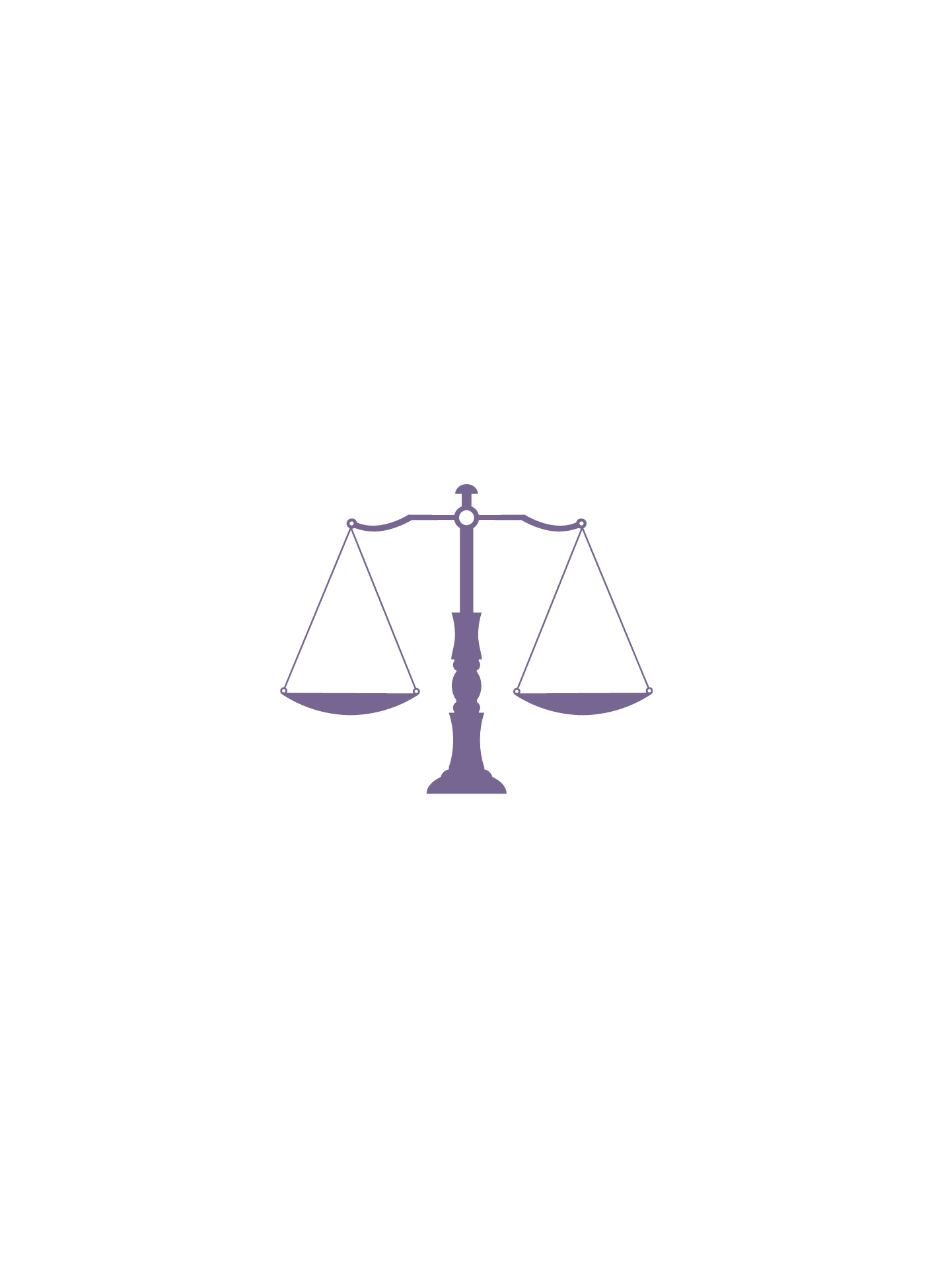 4
Zinātniskā ideja un metodika
Kam jābūt obligāti:
Ļoti precīzi (un īsi) nodefinētiem mērķiem un darbībām
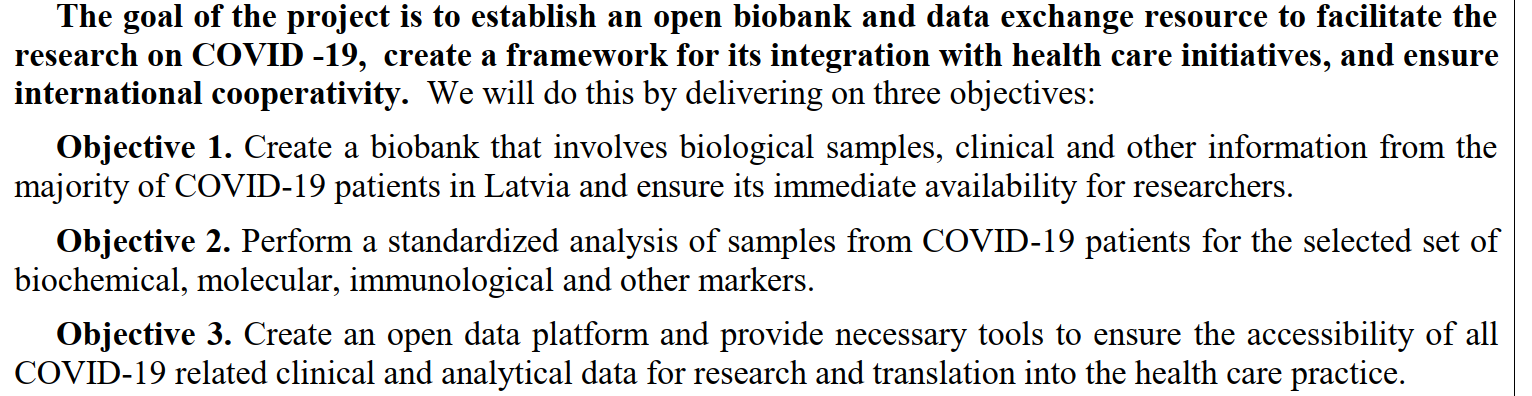 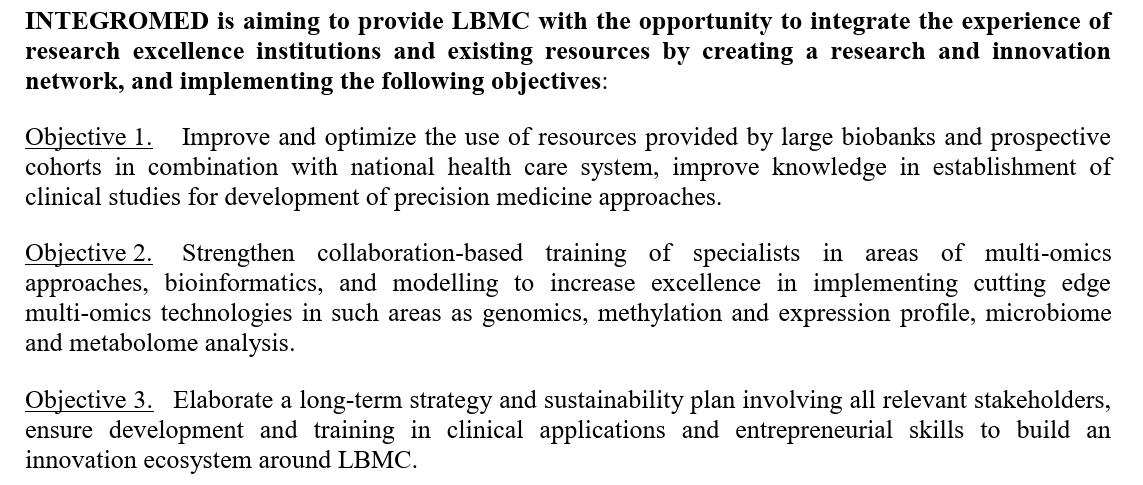 5
Zinātniskā ideja un metodika
Kam jābūt obligāti:
Zinātniskajai aktualitātei un pieteicēju saistībai ar to
Precīzam un pietiekami detalizētam veicamo darbību aprakstam
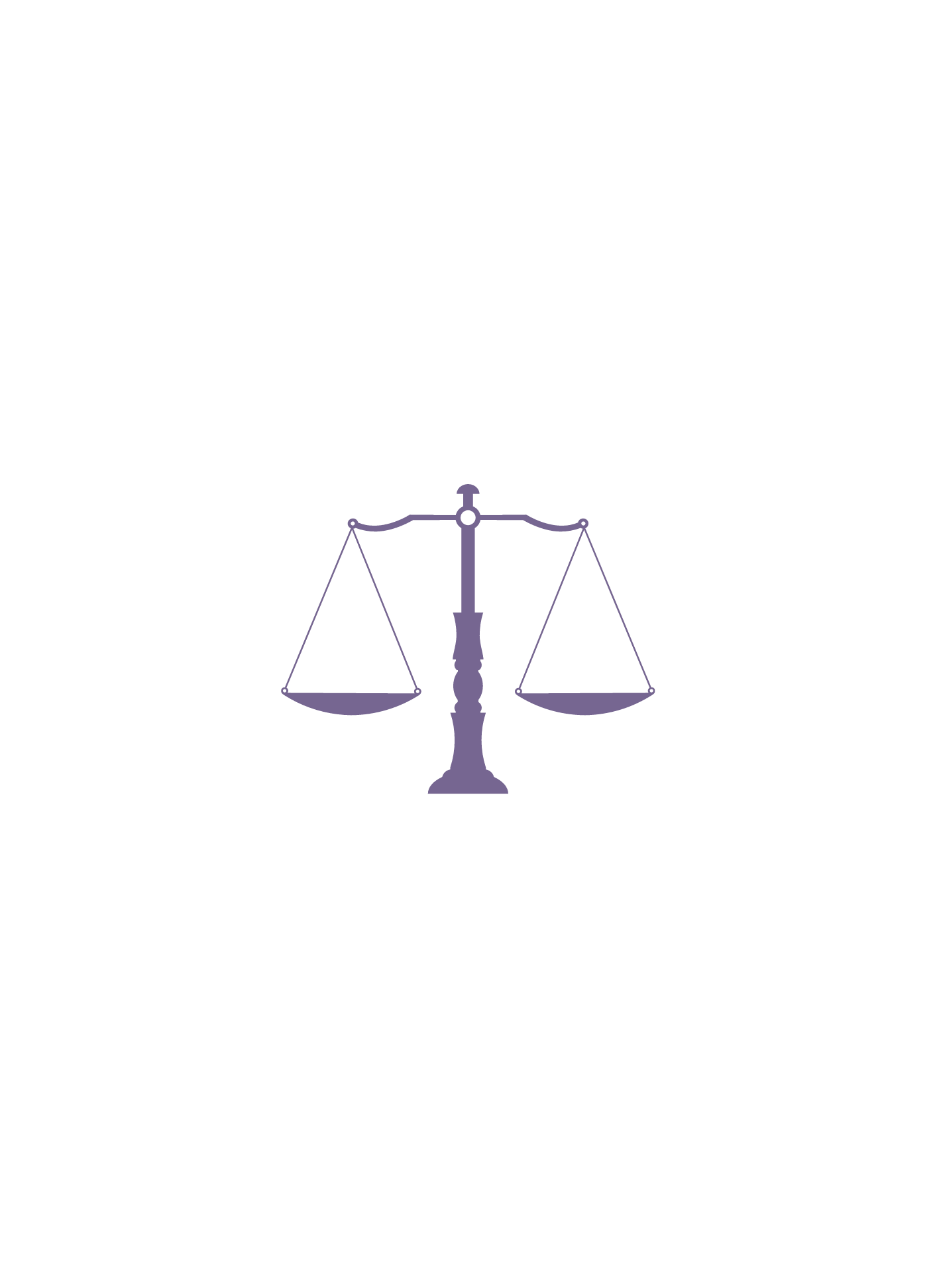 Jānorāda detaļas, lai
 apraksti nav vispārīgi
un vērtētājam ir pārliecība, 
ka pieteicējs pārzina tēmas 
un metodiku
Bet nedrīkst izplūst sīkumos
6
Zinātniskā ideja un metodika
Kam jābūt obligāti:
Zinātniskajai aktualitātei un pieteicēju saistībai ar to
Precīzam un pietiekami detalizētam veicamo darbību aprakstam
Papildus var apsvērt:
Nepublicēto iestrādņu parādīšana, lai pamatotu hipotēzes?
Attēli, kas shematiski nodemonstrē projekta darbības?
7
Zinātniskā ideja un metodika
Kam jābūt obligāti:
Zinātniskajai aktualitātei un pieteicēju saistībai ar to
Precīzam un pietiekami detalizētam veicamo darbību aprakstam
Papildus var apsvērt:
Nepublicēto iestrādņu parādīšana, lai pamatotu hipotēzes?
Attēli, kas shematiski nodemonstrē projekta darbības?
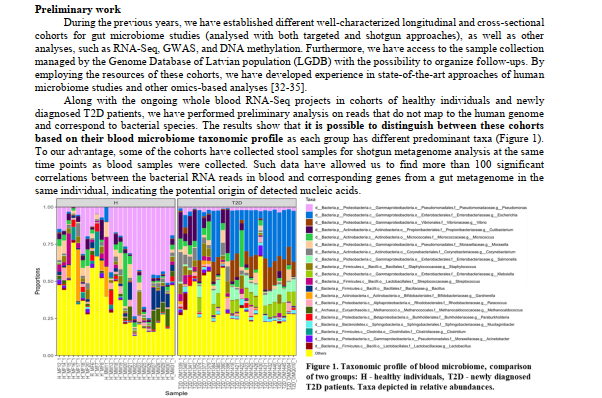 8
Zinātniskā ideja un metodika
Kam jābūt obligāti:
Zinātniskajai aktualitātei un pieteicēju saistībai ar to
Precīzam un pietiekami detalizētam veicamo darbību aprakstam
Papildus var apsvērt:
Nepublicēto iestrādņu parādīšana, lai pamatotu hipotēzes?
Attēli, kas shematiski nodemonstrē projekta darbības?
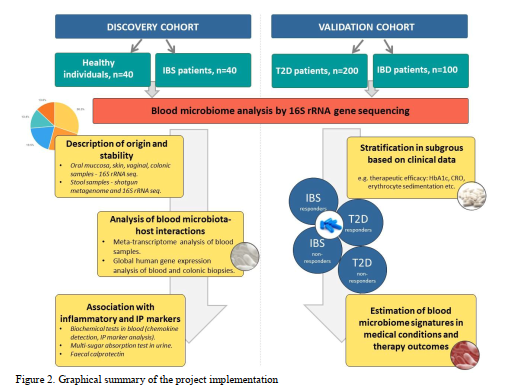 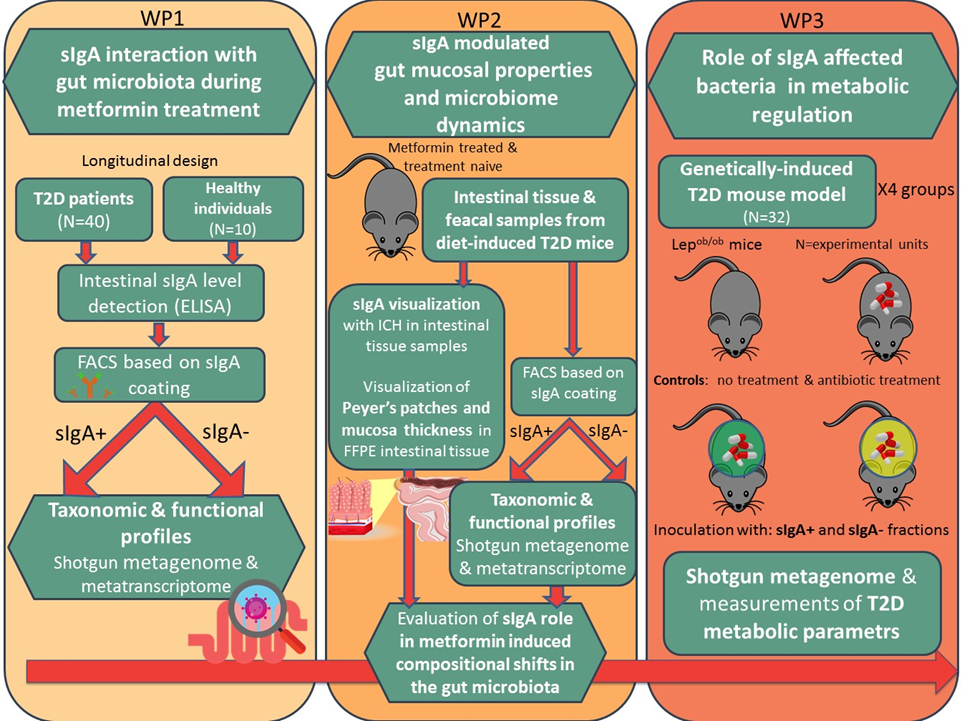 9
Ietekme
Kam jābūt obligāti – grūti nodefinēt, jo tas ir atkarīgs gan no projektu uzstādījuma, gan rezultātu veida – tāpēc šajā sadaļā ir jābūt visradošākajam.
Ieteikumi:
Rakstīt pēc būtības un katru reizi no jauna (nepārkopējot no iepriekšējiem pieteikumiem, un neizmantojot «nogludinātas frāzes»)
Jebkuram rezultātam ir pielietojums – tātad projekts idejiski nav «jāapstādina» pie rezultātu sasniegšanas, bet jāpadomā par konkrētām darbībām pēc rezultātu sasniegšanas
Publicitātē un publiskošanā jābūt konkrētiem - jāmin gan pasākums, auditorija, medijs utt. (un jāraksta ar pārliecību to arī realizēt)
Pieredzes nodošanā un citos aspektos jābūt konkrētiem – varbūt var minēt konkrētus studentus un pieredzi, ko tie iegūs utt.
10
Īstenošana
Projektu vērtē pēc tā vadītāja!
Ja vien pieteikuma forma to atļauj, CV ir jābūt kodolīgam un maksimāli informatīvam (labāk norādīt dažas atbilstošākās publikācijas (iespējams norādot IF un citēšanas) nekā milzīgu sarakstu ar publikācijām un projektiem.
Jāapsver vai vajag norādīt publikācijas (lai arī cik labos žurnālos tās nebūtu), kurās pieteicējs nav starp galvenajiem autoriem. 
Var apsvērt tekstuālas informācijas pievienošanu, lai izceltu karjeras sasniegumus – it īpaši, ja ir mazāk publikāciju.
11
Īstenošana
Komanda ir svarīga!
Šeit ir iespēja norādīt katra dalībnieka ieguldījumu un pieredzi. 
Pat ja tas ir tikai students, viņa/viņas «personalizēšana» un konkrētā projekta jomas atbildības nosaukšana rada pozitīvu iespaidu
Vēlams, lai visas projektam nepieciešamās kompetences būtu nosegtas
12
Īstenošana
Institucionālā kapacitāte!
Šeit jānodemonstrē tehnikas vai pieredzes pieejamība – jāskatās, lai viss ir līdzsvarā – nedrīkst «aizmirst» kādu svarīgu projekta jomu
Pat ja uz doto brīdi nav atbilstošās kompetences – jānorāda, kā tas tiks atrisināts
13
Īstenošana
Darba plāns un riski!
Vēlams izveidot darba pakas (ja iespējams tādas, kas sakrīt ar projekta mērķiem)
Šeit var arī atļauties norādīt sīkākas metodiskās detaļas 
Ieteicams shematisks laika grafiks, kurā redzami arī rezultāti (deliverables) 
Obligāti jānorāda riski un to novēršanas plāns
Iespējams arī norādīt vienkāršotu budžeta kopsavilkumu
14
Paldies par uzmanību!
Jānis Kloviņš
klovins@biomed.lu.lv